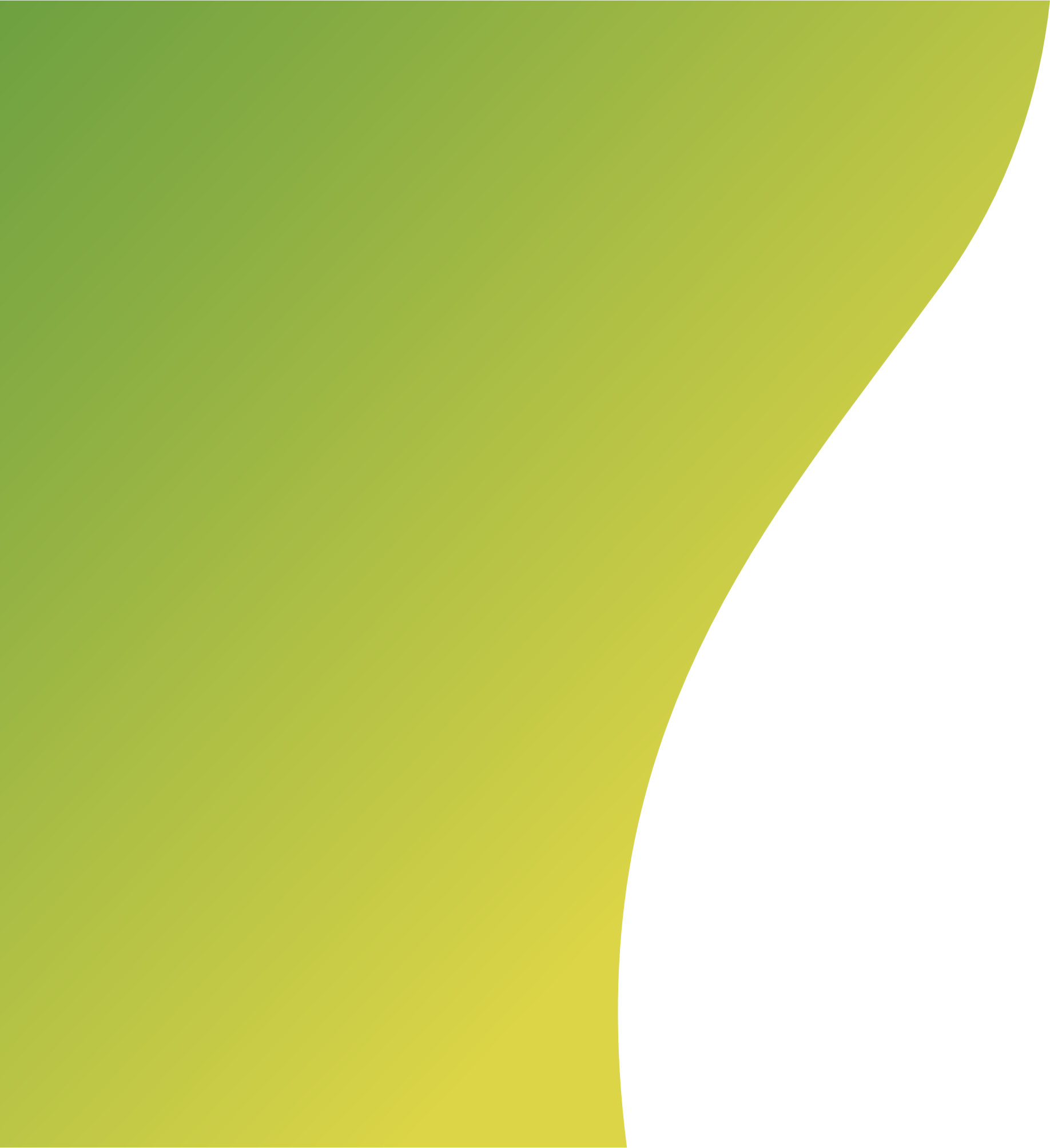 Загрози соцмереж та інтернету
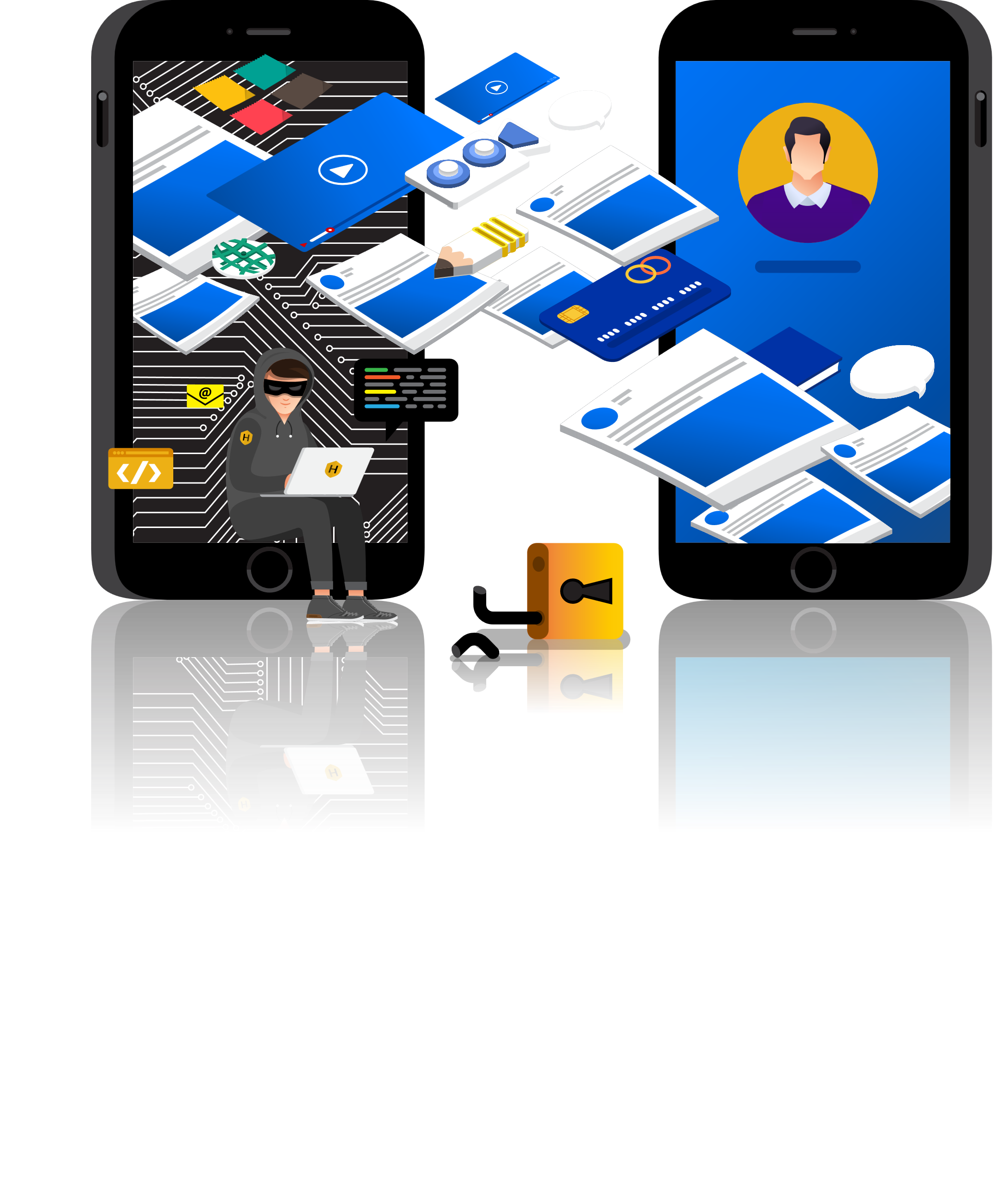 Залежність
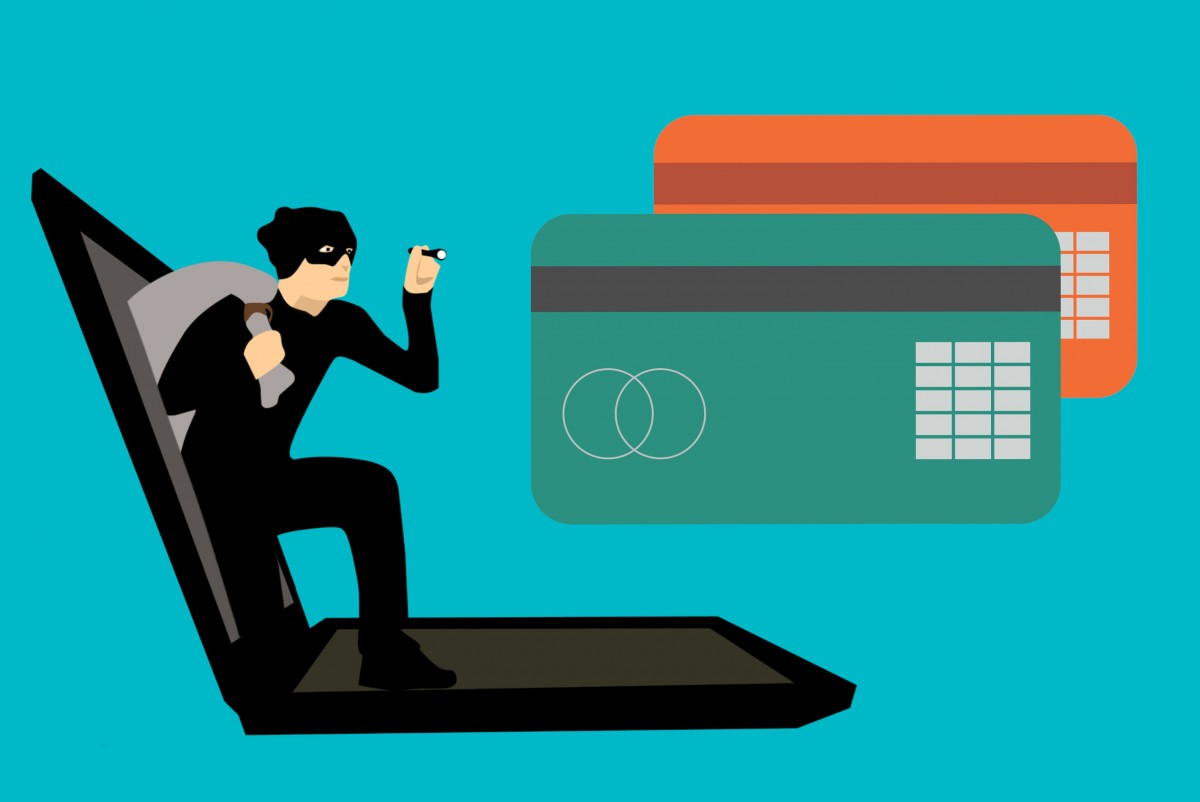 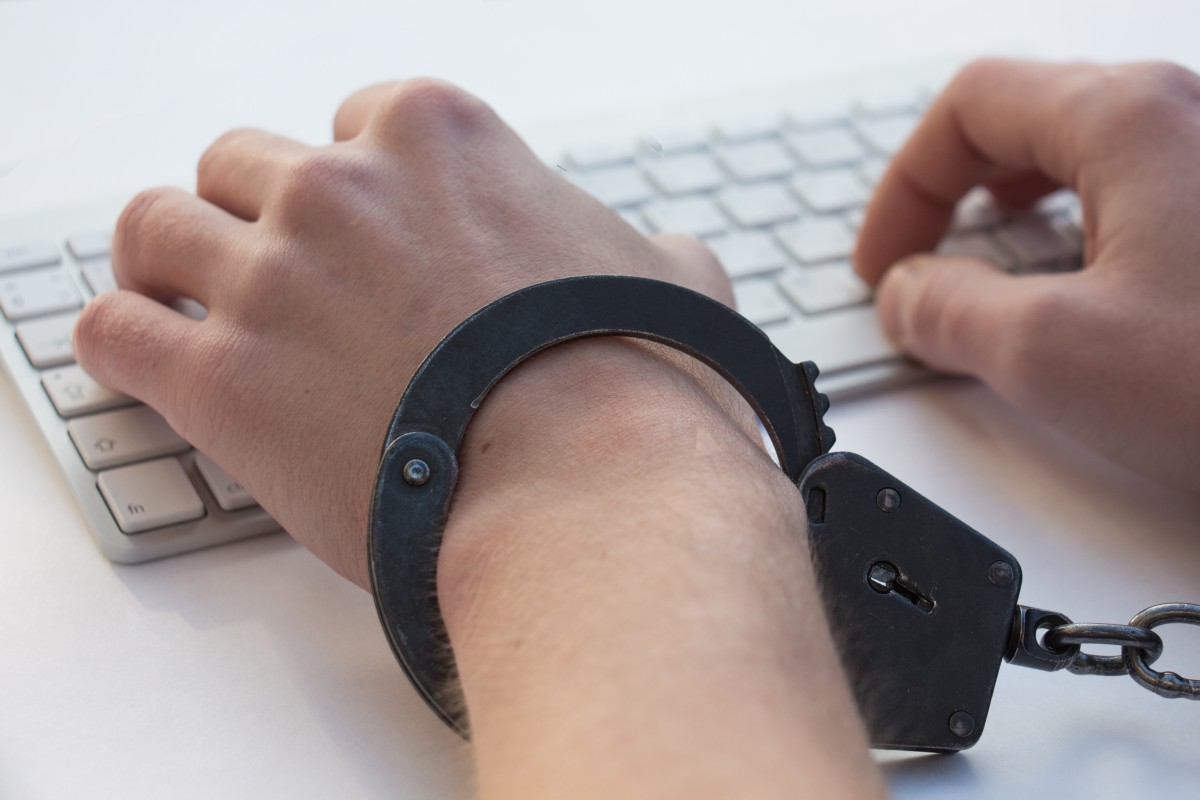 Анонімність
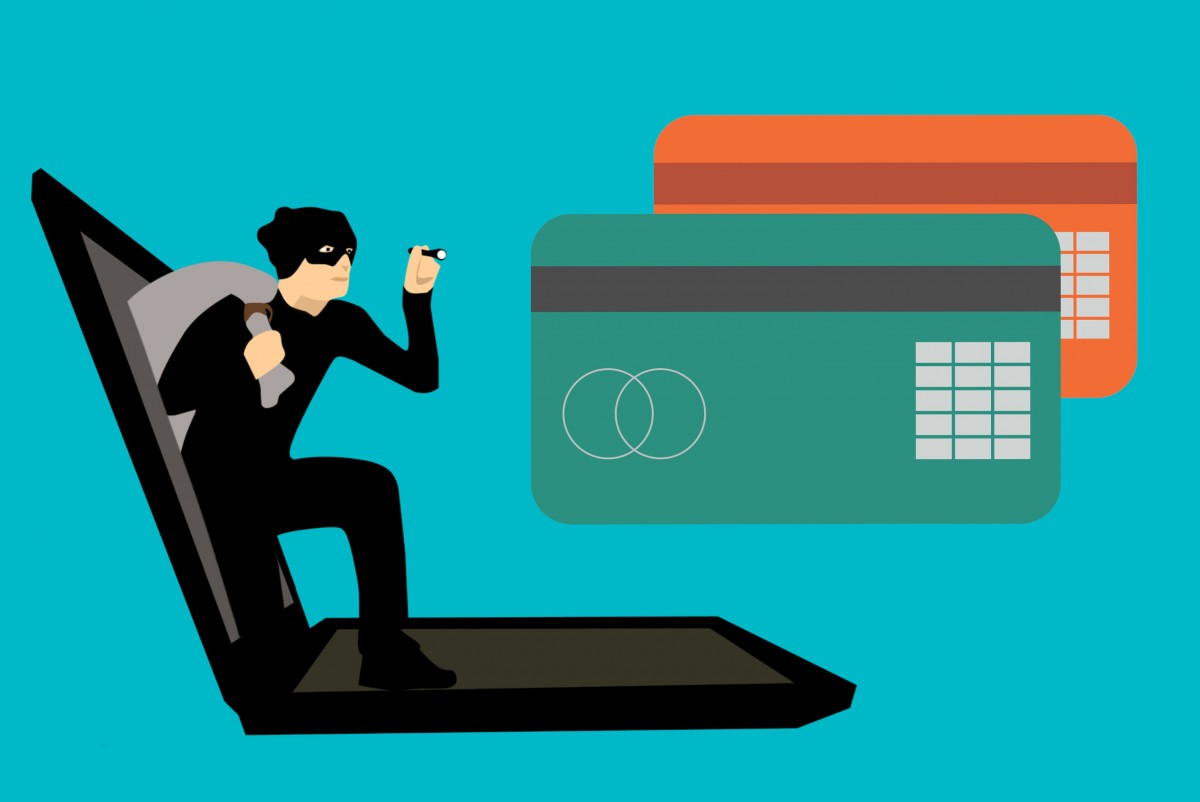 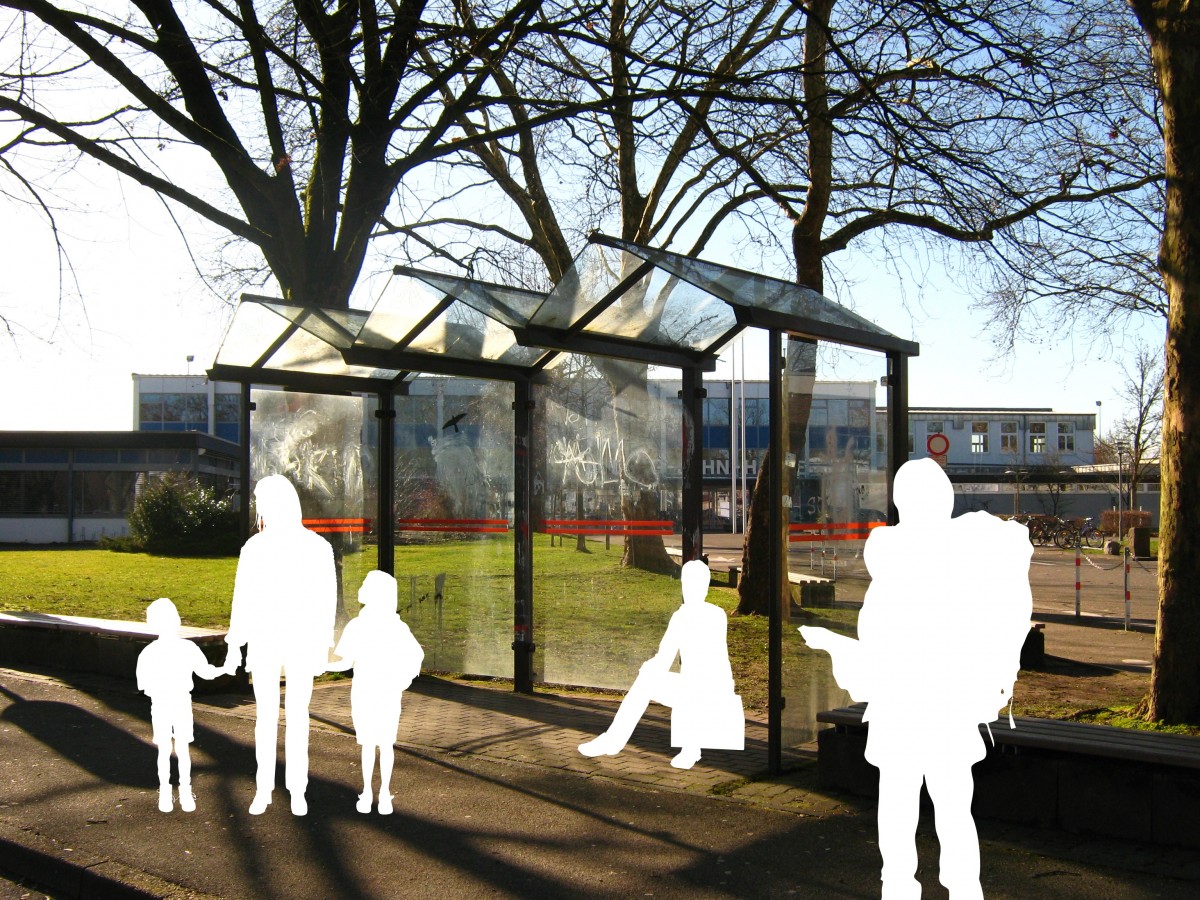 Крадіжки
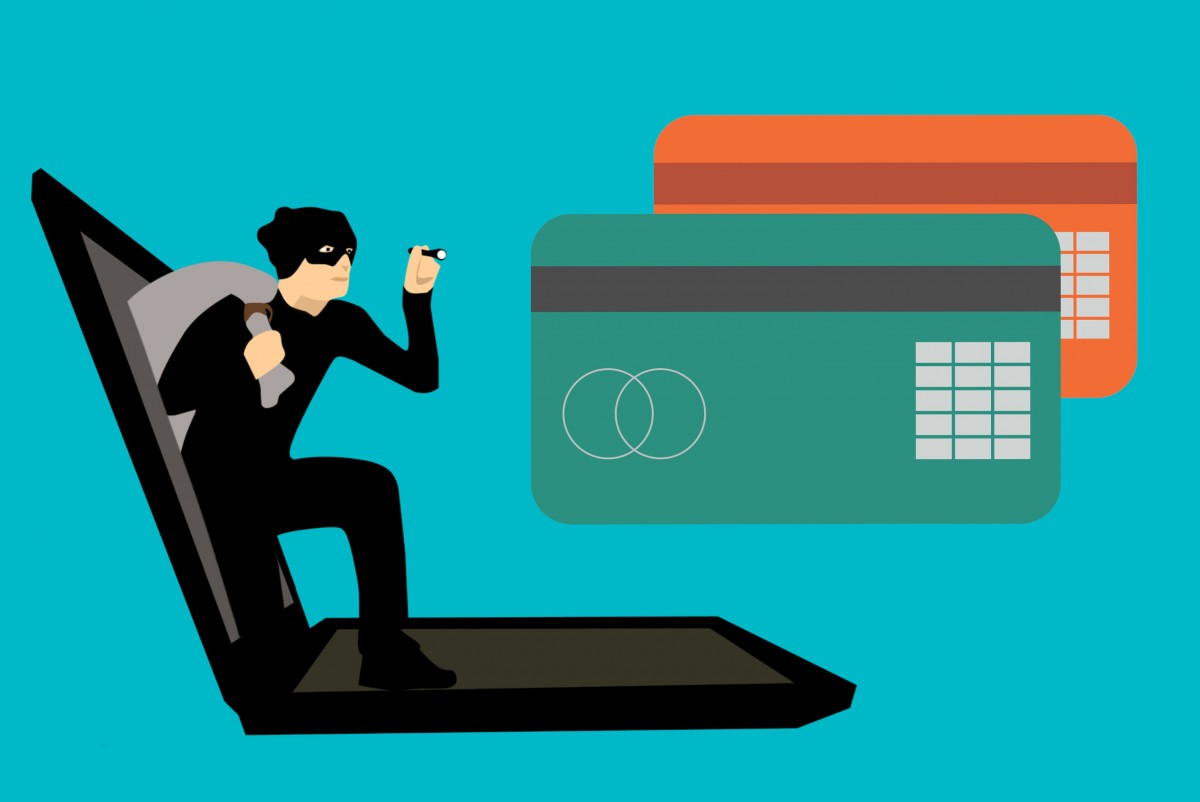 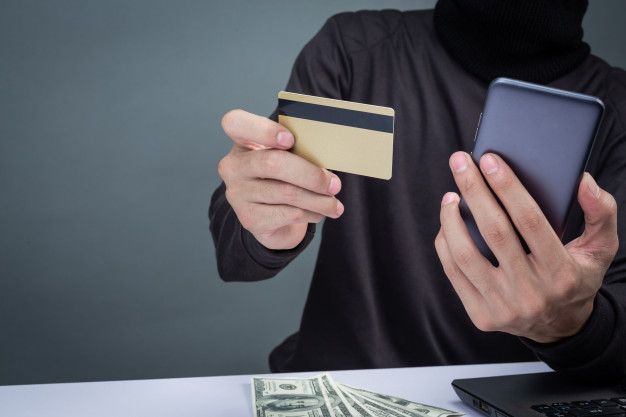 Фейки
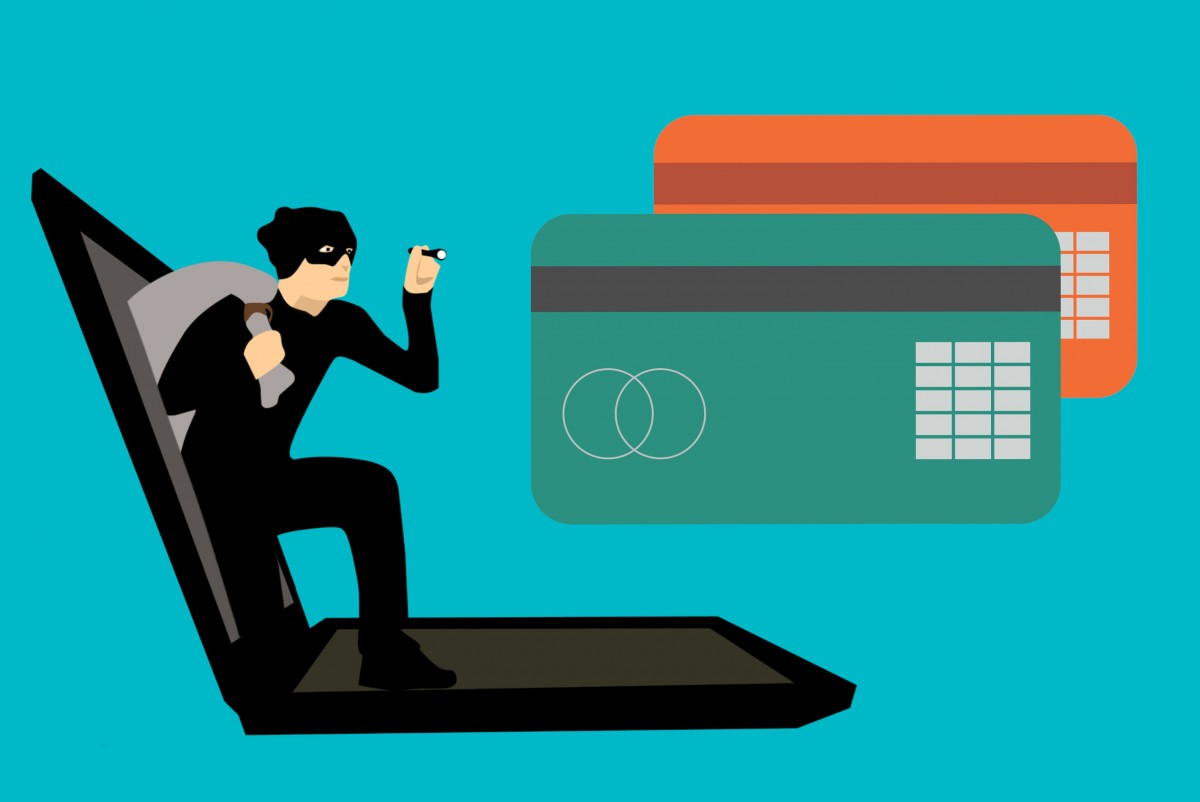 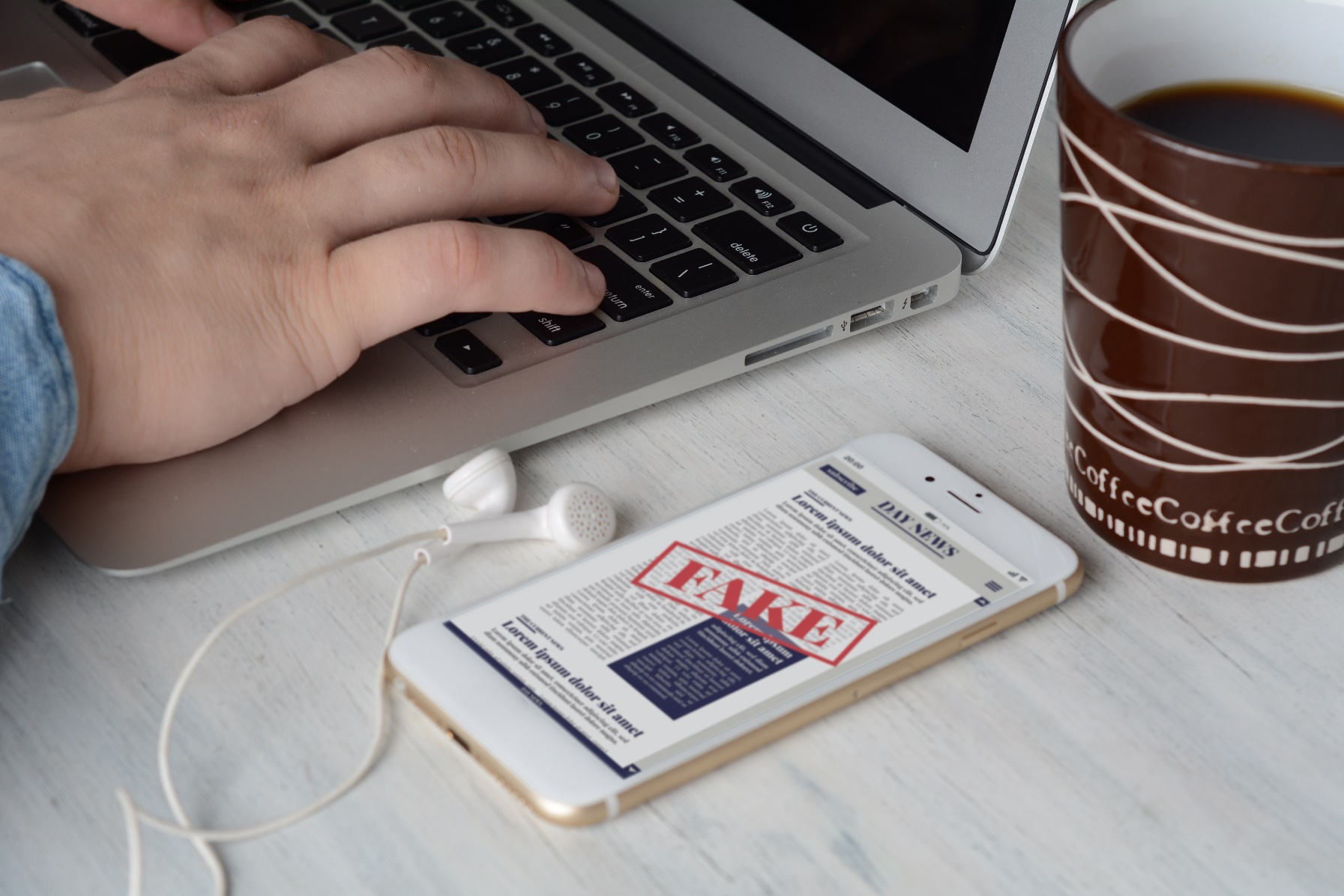 Спам
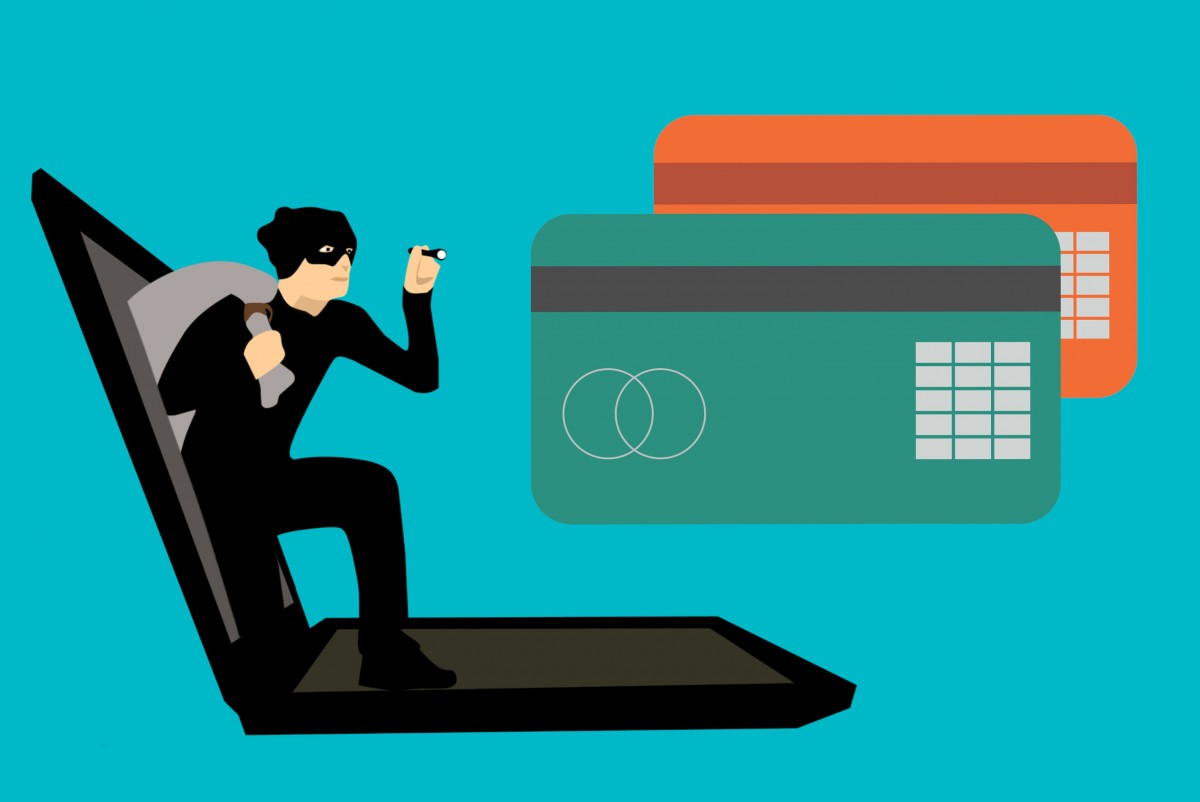 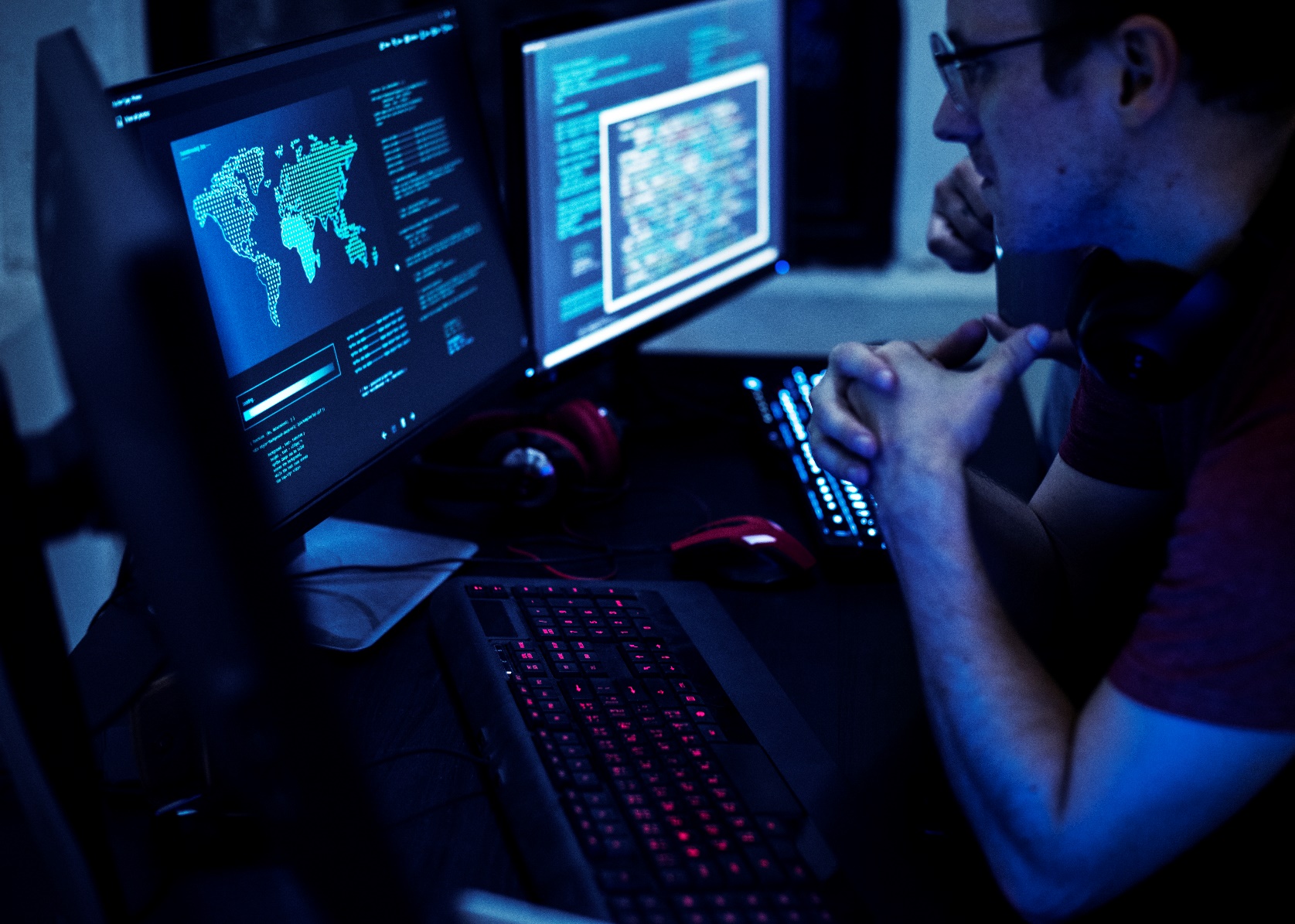 Насилля
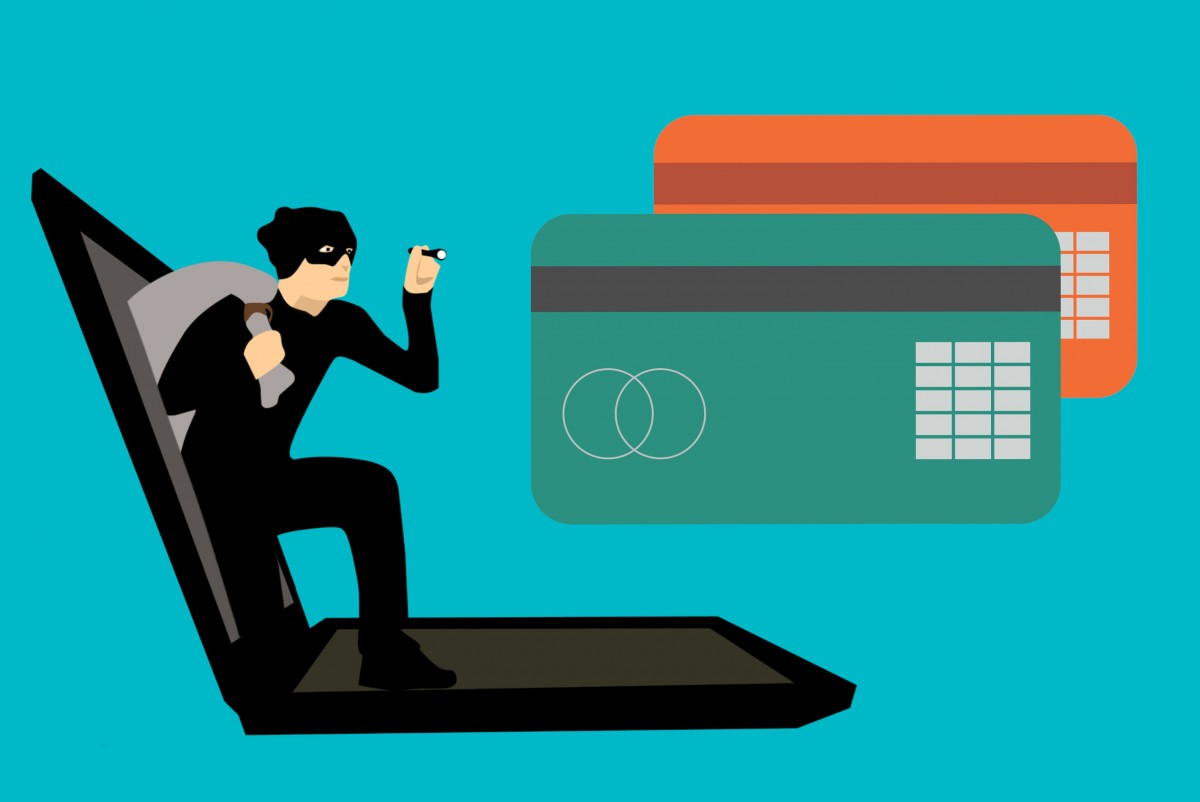 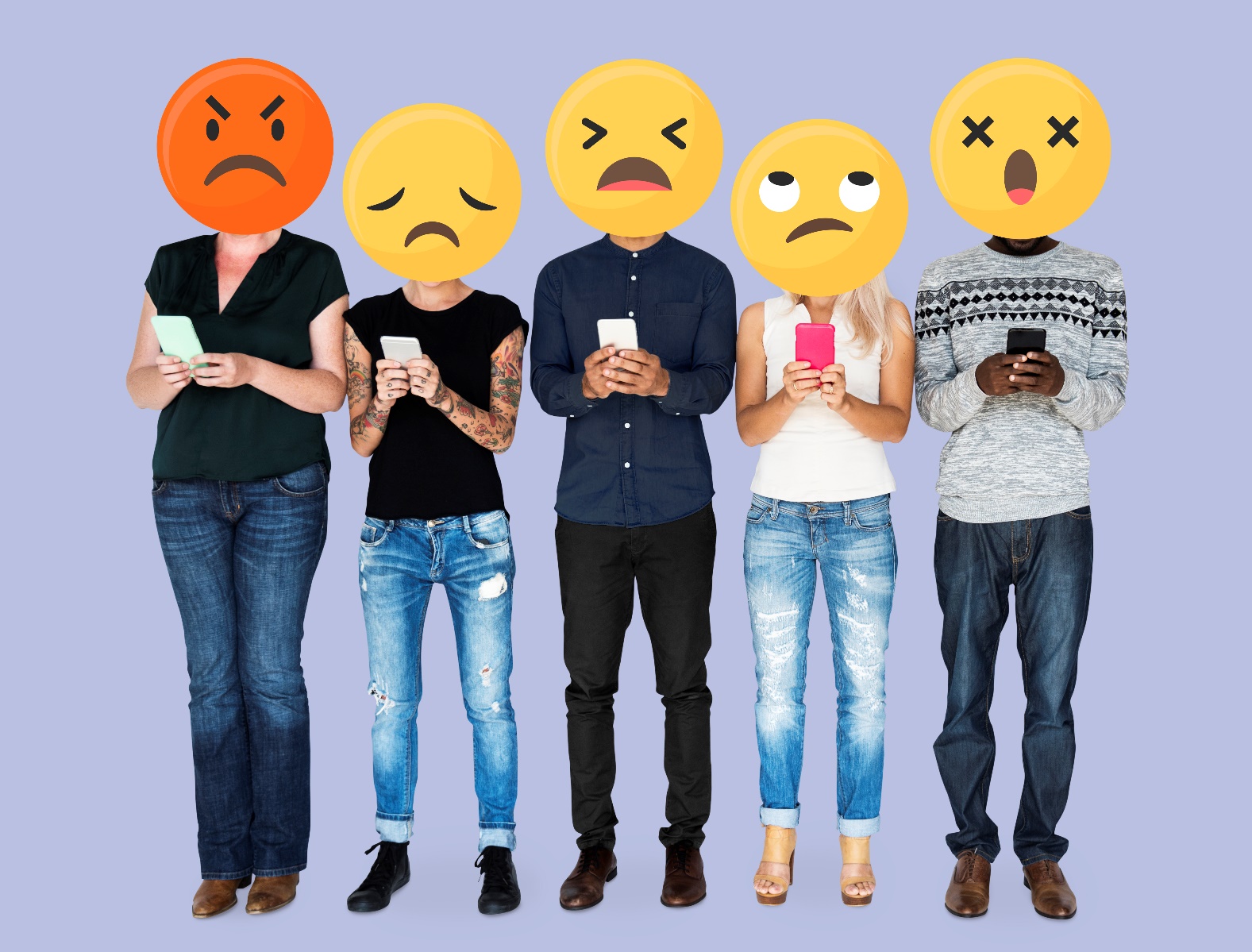